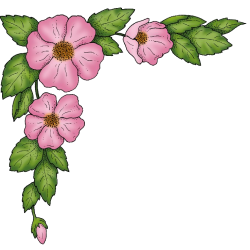 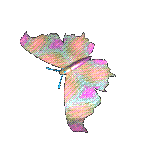 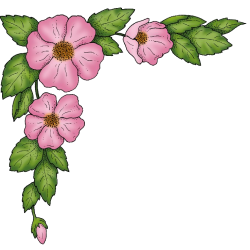 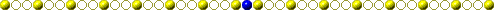 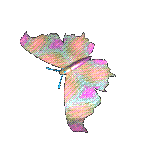 Chào mừng các thầy giáo, cô giáo về dự giờ
MÔN: Toán
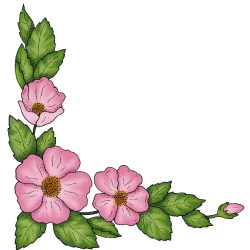 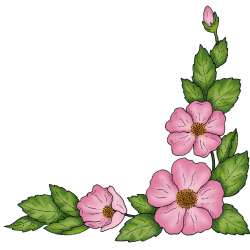 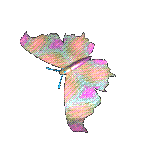 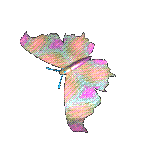 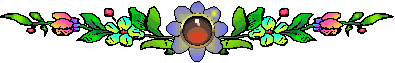 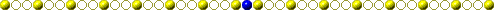 Trò chơi đố bạn
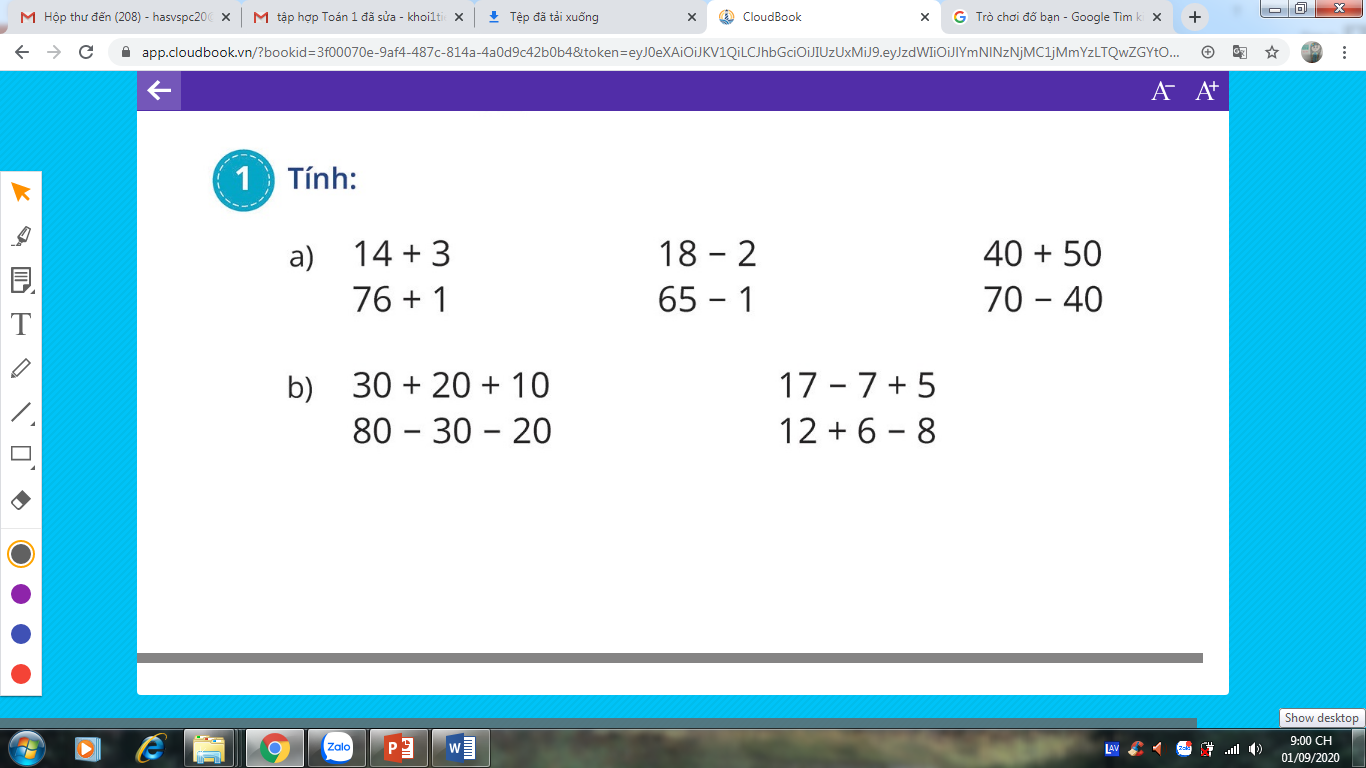 18 – 2 =
16
14 + 3 =
40 + 50 =
90
a)
17
30
64
70 – 40 =
65 – 1 =
76 + 1 =
77
17 – 7 + 5 =
15
30 + 20 + 10 =
b)
60
80 – 30 - 20 =
12 + 6 – 8 =
10
30
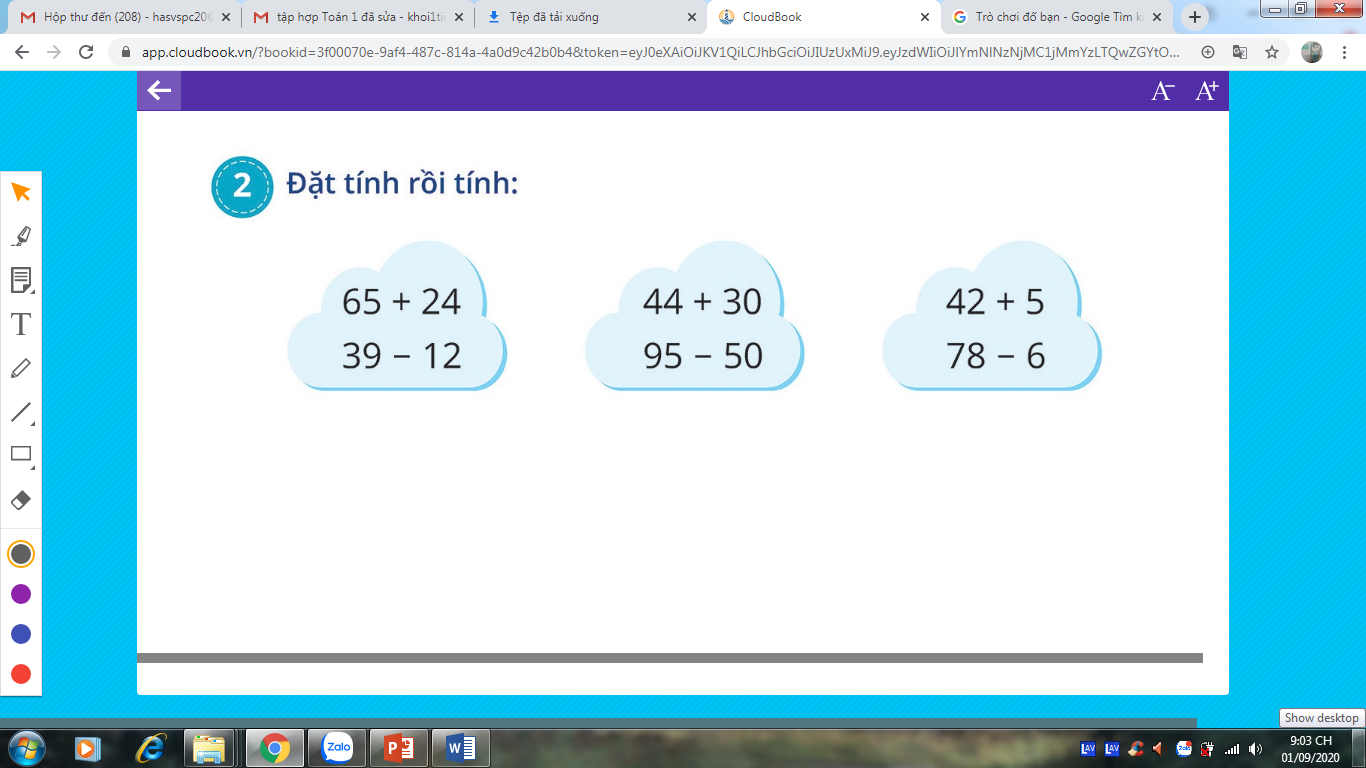 4
2
7
8
6
4
5
9
3
4
9
5
+
+
-
+
+
+
+
-
-
5
6
4
2
0
3
1
5
2
0
4
7
7
2
6
4
7
4
2
7
4
5
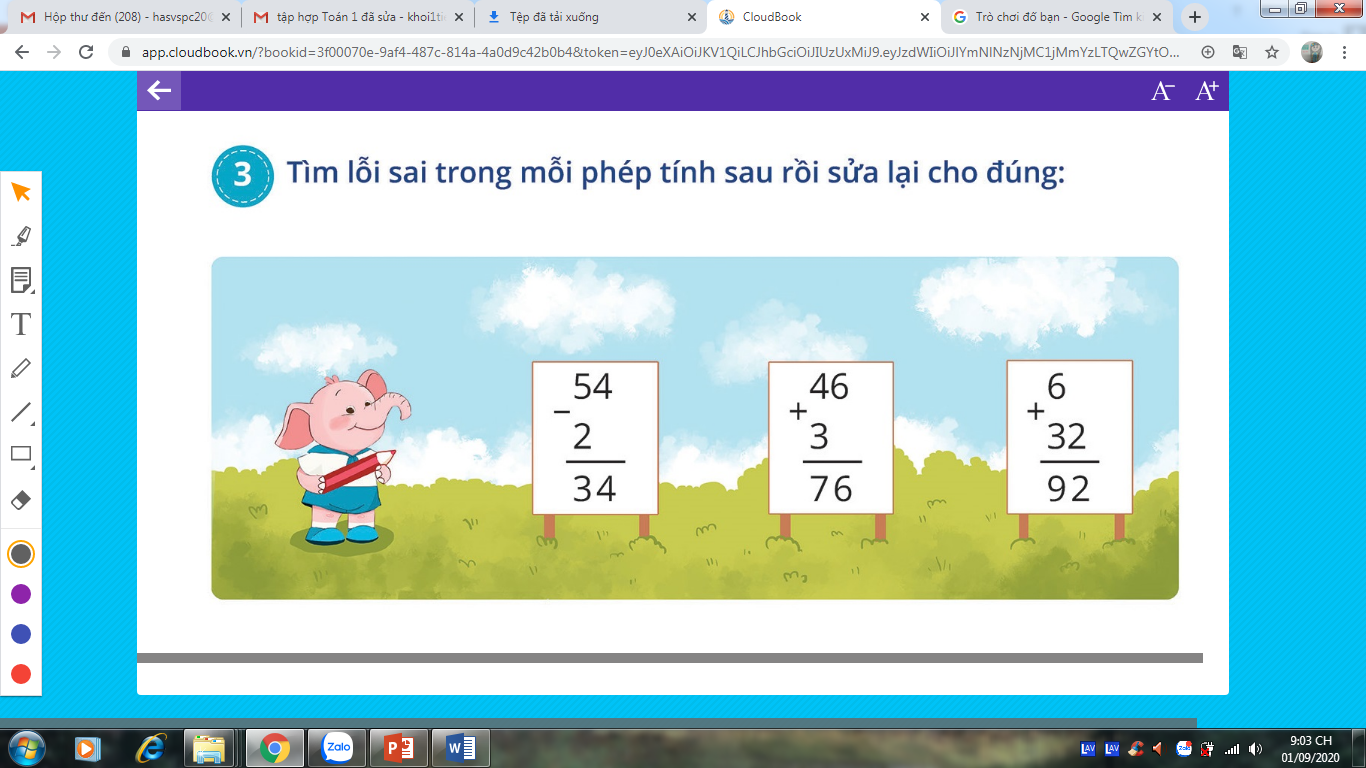 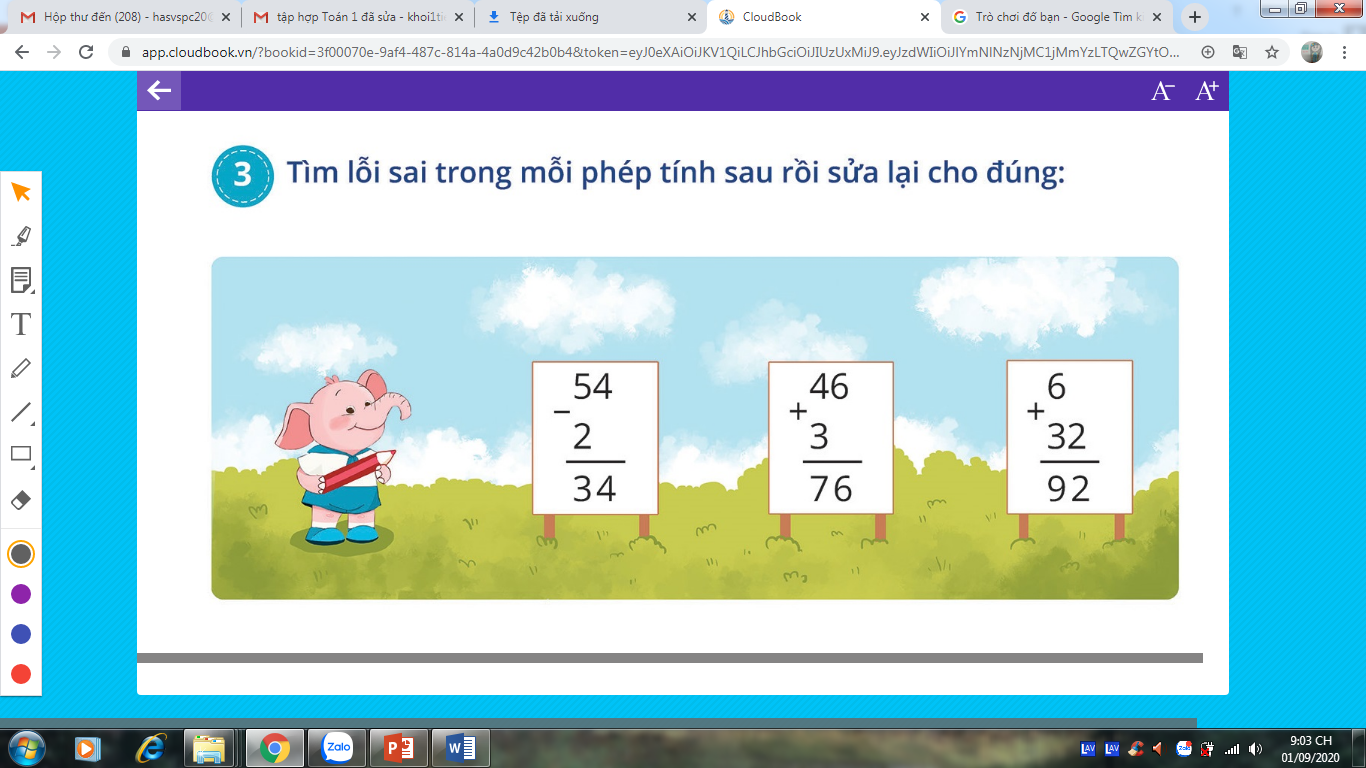 5
4
4
6
6
-
+
+
2
3
2
3
5
2
9
4
8
3
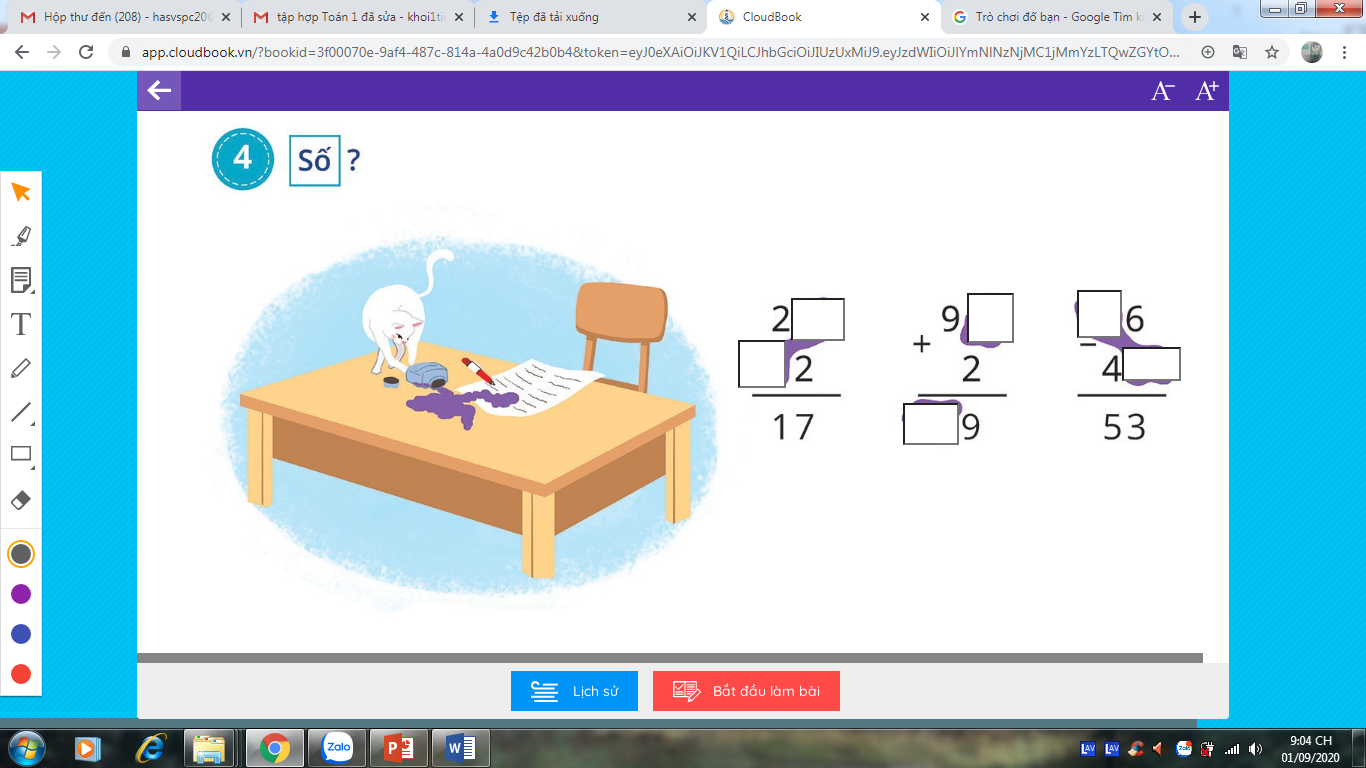 9
7
9
1
3
9
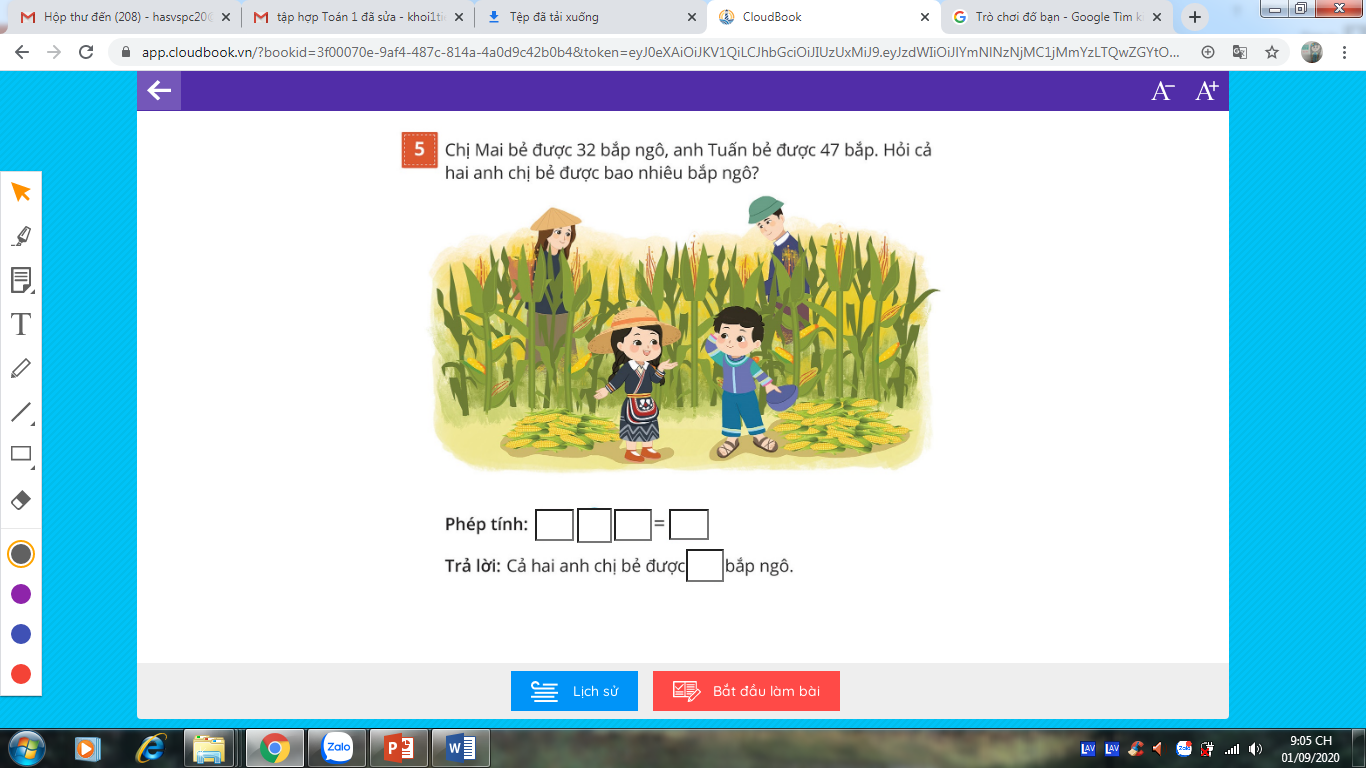 47
32
79
+
79
Xin ch©n thµnh c¶m ¬n!
Kính chúc các thầy cô giáo mạnh khỏe và hạnh phúc!